WEBINAR FISCALE

APPROFONDIMENTI, SCADENZE ED OPPORTUNITA’ IMMINENTI
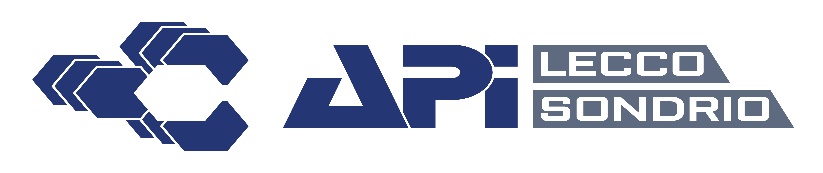 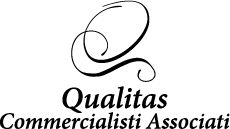 Lecco, 4 maggio 2023
PUBBLICITA’ AIUTI E SOVVENZIONI 2022
RIFERIMENTI NORMATIVI

ART. 125-BIS L. 124/2017
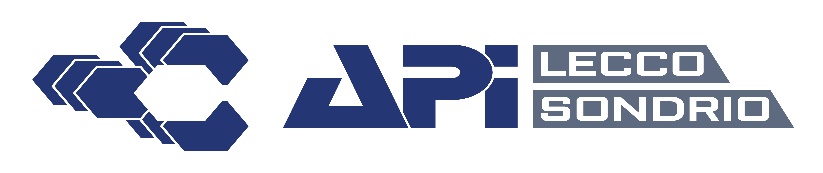 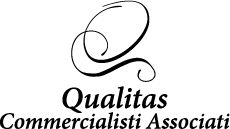 Lecco, 4 maggio 2023
PUBBLICITA’ AIUTI E SOVVENZIONI 2022
SOGGETTI:

Associazioni di protezione ambientale
Associazioni dei consumatori e degli utenti rappresentative a livello nazionale
Associazioni, fondazioni, nonché tutte le ONLUS
Imprese
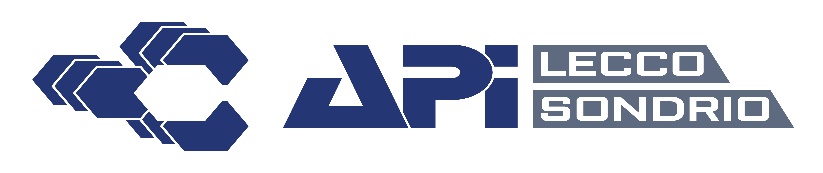 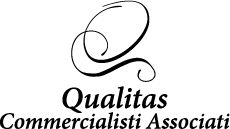 Lecco, 4 maggio 2023
PUBBLICITA’ AIUTI E SOVVENZIONI 2022
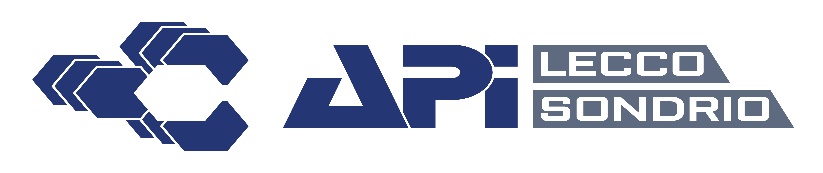 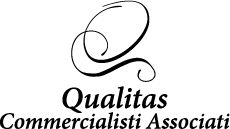 Lecco, 4 maggio 2023
PUBBLICITA’ AIUTI E SOVVENZIONI 2022
OGGETTO DELLA PUBBLICAZIONE:

LE INFORMAZIONI RELATIVE A:
sovvenzioni;
sussidi;
vantaggi;
contributi;
aiuti in denaro o in natura.

NON AVENTI CARATTERE GENERALE E PRIVI DI NATURA CORRISPETTIVA, RETRIBUTIVA O RISARCITORIA
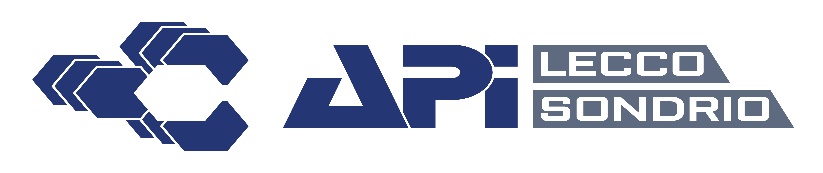 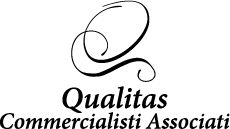 Lecco, 4 maggio 2023
PUBBLICITA’ AIUTI E SOVVENZIONI 2022
OGGETTO DELLA PUBBLICAZIONE:

EFFETTIVAMENTE EROGATI DA:
TUTTE LE AMMINISTRAZIONI DELLO STATO, COMPRESI:
Istituti e scuole di ogni ordine e grado;
Aziende ed amministrazioni dello Stato;
Regioni;
Province;
Comuni;
Comunita’ montane e loro consorzi e associazioni;
Istituzioni universitarie;
Istituti autonomi case popolari;
Camere di commercio;
Enti pubblici non economici nazionali, regionali e locali;
Amministrazioni, aziende e gli enti del servizio sanitario nazionale;
Agenzie di cui al decreto legislativo 30 luglio 1999 n. 300
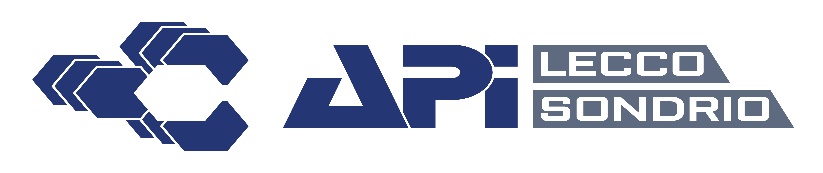 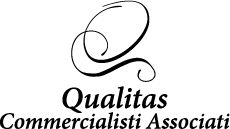 Lecco, 4 maggio 2023
PUBBLICITA’ AIUTI E SOVVENZIONI 2022
OGGETTO DELLA PUBBLICAZIONE:

EFFETTIVAMENTE EROGATI DA:
SOGGETTI DI CUI ALL’ART. 2-BIS DEL D.LGS. N. 33/2013:
Enti pubblici economici e ordini professionali;
Società a controllo pubblico;
Associazioni, fondazioni ed enti di diritto privato con bilancio superiore a 500.000 euro finanziati in modo maggioritario per almeno due esercizi su tre da pubbliche amministrazioni e in cui la totalità dei titolari o componenti dell’organo di amministrazione sia designato da pubbliche amministrazioni.
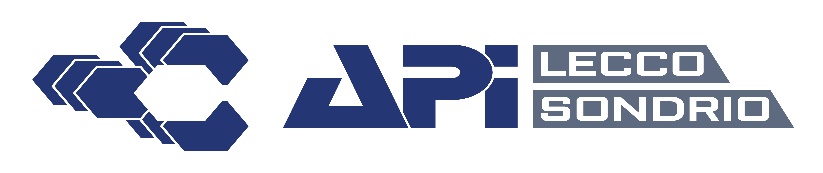 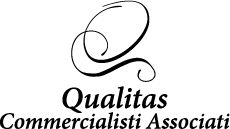 Lecco, 4 maggio 2023
PUBBLICITA’ AIUTI E SOVVENZIONI 2022
OGGETTO DELLA PUBBLICAZIONE:

SONO ESCLUSI DALLA DISCIPLINA:
i vantaggi ricevuti dal beneficiario sulla base di un regime generale (agevolazioni fiscali, contributi che vengono dati a tutti i soggetti che soddisfano determinate condizioni), esempio:
	- contributi a fondo perduto erogati dall’Amministrazione 		   Finanziaria a causa del Covid-19;
	-  i crediti d’imposta relativi al comparto transizione 4.0

Le attribuzioni che costituiscono un corrispettivo per una prestazione svolta, ad esempio le tariffe omnicomprensive e quelle incentivanti erogate dal GSE, comunque riconducibili al novero delle prestazioni eseguite sulla base di un obbligo contrattuale;

La retribuzione per un incarico ricevuto;

Le retribuzioni che sono dovute a titolo di risarcimento.
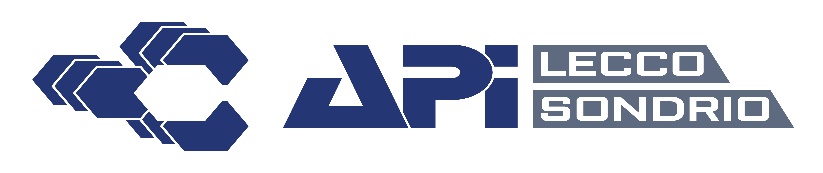 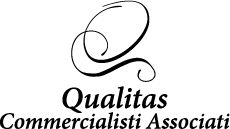 Lecco, 4 maggio 2023
PUBBLICITA’ AIUTI E SOVVENZIONI 2022
OGGETTO DELLA PUBBLICAZIONE:

NOTA BENE

gli aiuti di Stato e gli aiuti de minimis contenuti nel RNA a seguito loro registrazione nel suddetto portale, con conseguente pubblicazione nella sezione trasparenza prevista dal sito internet istituzionale, operata dai soggetti che concedono o gestiscono gli aiuti medesimi

SOSTITUTISCE GLI OBBLIGHI DI PUBBLICAZIONE
 POSTI A CARICO DEI SOGGETTI BENEFICIARI

a condizione che venga dichiarata l’esistenza dei predetti aiuti nella nota integrativa del bilancio oppure, come evidenziato nelle precedenti slide, sul proprio sito internet o sul portale delle associazioni di categoria di appartenenza.
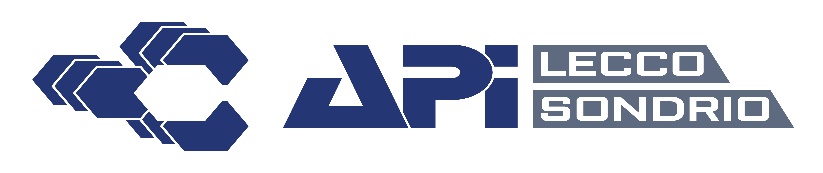 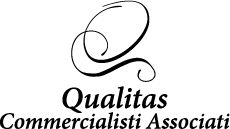 Lecco, 4 maggio 2023
PUBBLICITA’ AIUTI E SOVVENZIONI 2022
OGGETTO DELLA PUBBLICAZIONE:

PERIODO DI RIFERIMENTO

andranno pubblicate le somme effettivamente erogate nell’anno solare precedente, dal 1° gennaio al 31 dicembre, indipendentemente dall’anno di competenza cui le medesime somme si riferiscono.

la rendicontazione dovrà quindi essere effettuata secondo il criterio di cassa
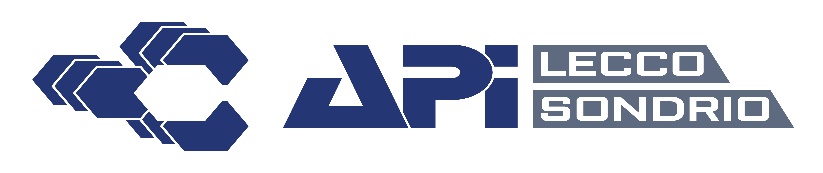 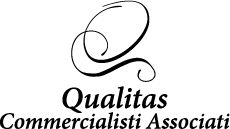 Lecco, 4 maggio 2023
PUBBLICITA’ AIUTI E SOVVENZIONI 2022
OGGETTO DELLA PUBBLICAZIONE:

LIMITE DI VALORE

l’obbligo di informazione scatta quando il totale dei vantaggi economici ricevuti è
 
PARI O SUPERIORE AD € 10.000

IL LIMITE VA INTESO IN SENSO CUMULATIVO
 
NE CONSEGUE CHE L’OBBLIGO DI INFORMAZIONE SCATTA QUANDO IL TOTALE DEI VANTAGGI E’ PARI O SUPERIORE A € 10.000
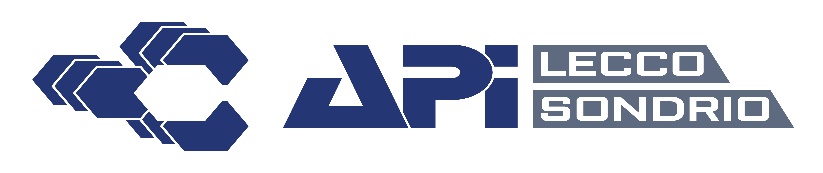 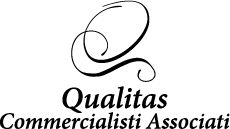 Lecco, 4 maggio 2023
PUBBLICITA’ AIUTI E SOVVENZIONI 2022
OGGETTO DELLA PUBBLICAZIONE:

INFORMAZIONI DA PUBBLICARE

denominazione e codice fiscale del soggetto ricevente;
denominazione del soggetto erogante;
somma incassata (per ogni singolo rapporto giuridico sottostante);
data incasso;
causale.
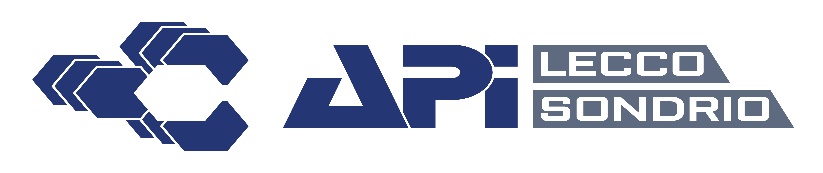 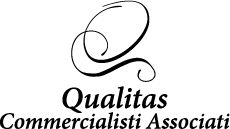 Lecco, 4 maggio 2023
PUBBLICITA’ AIUTI E SOVVENZIONI 2022
REGIME SANZIONATORIO

L’inosservanza degli obblighi pubblicitari comporta una sanzione pari all’1% degli importi ricevuti con un importo minimo di 2.000 euro, nonché la sanzione accessoria dell’adempimento agli obblighi di pubblicazione e al pagamento della sanzione pecuniaria.

Decorsi 90 giorni dalla contestazione senza che il trasgressore abbia ottemperato agli obblighi di pubblicazione, si applica la sanzione accessoria consistente nella restituitone integrale del beneficio ai soggetti eroganti

Il termine di decorrenza dell’applicazione delle sanzioni è stato prorogato dall’art. 22-bis del DL Milleproroghe n. 198/2022 al 1° gennaio 2024
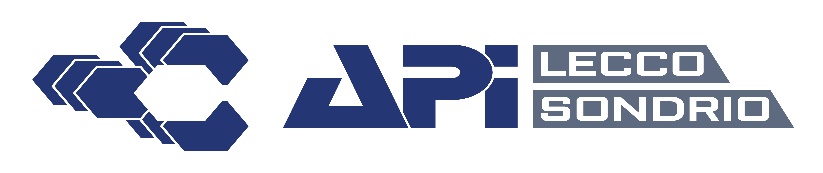 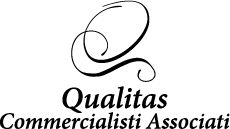 Lecco, 4 maggio 2023
BILANCIO 2022
DIFFERENTI FORME DI BILANCIO RISPETTO ALLE DIMENSIONI DELLE IMPRESE


















* due dei tre limiti per due esercizi consecutivi
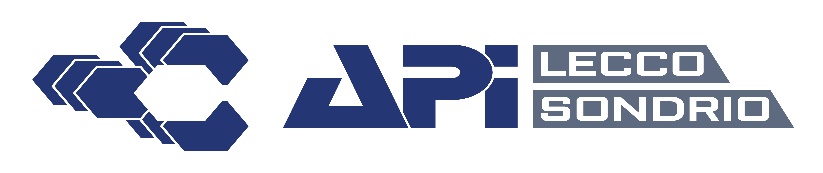 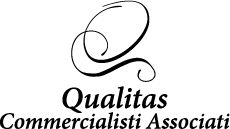 Lecco, 4 maggio 2023
BILANCIO 2022
ADEMPIMENTI E TERMINI PER LA PREDISPOSIZIONE E APPROVAZIONE

Organo amministrativo (CdA o A.U.) predispongono il progetto di bilancio

Esame da parte dell’Organo di controllo (se nominato) che lo riceve almeno 30 gg. prima di quello fissato per l’assemblea che deve approvarlo

Il fascicolo di bilancio in copia deve restare depositato presso la sede della società durante i 15 gg. che precedono l’assemblea

Anche per l’esercizio 2022 non previsto il riconoscimento del maggior termine (180 gg) per l’approvazione del bilancio. Quindi approvazione entro il 2 maggio 2023

E’ confermata la possibilità di assemblee da remoto
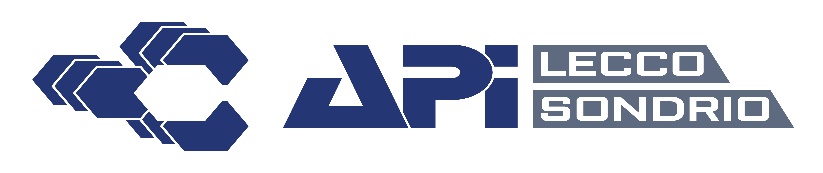 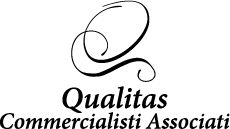 Lecco, 4 maggio 2023
BILANCIO 2022
ADEMPIMENTI E TERMINI PER LA PREDISPOSIZIONE E APPROVAZIONE

Si ricorda che da quest’anno vi è l’obbligo della nomina dell’organo di controllo o del revisore se la società ha superato uno dei seguenti limiti, per due anni consecutivi (2021 e 2022):

Tot. attivo 4 milioni
Tot. ricavi 4 milioni
Dipendenti occupati in media 20 ULA

l’obbligo di nomina dell’organo di controllo o del revisore cessa quando, per tre esercizi consecutivi, non è superato alcuno dei predetti limiti.
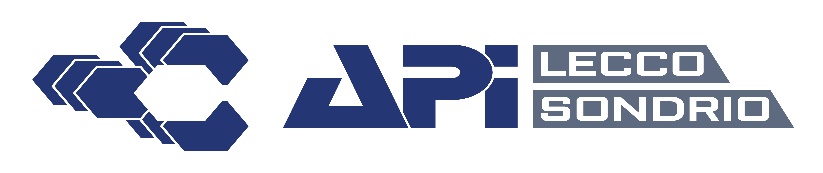 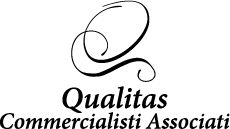 Lecco, 4 maggio 2023
BILANCIO 2022
ADEMPIMENTI E TERMINI PER LA PREDISPOSIZIONE E APPROVAZIONE

Entro 30 giorni dall’approvazione, una copia del bilancio con i documenti allegati indicati nelle precedenti slide, compreso il verbale di approvazione, deve essere depositata presso l’ufficio del registro delle imprese.

Al fine del computo del termine dei 30 gg., il sabato e la domenica sono considerati giorni festivi e quindi si considera tempestivo il deposito effettuato il  primo giorno lavorativo successivo.
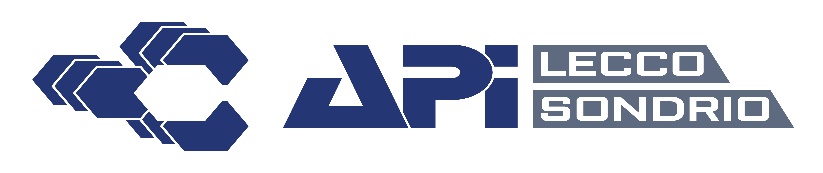 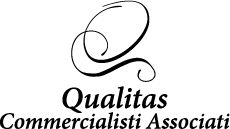 Lecco, 4 maggio 2023
BILANCIO 2022
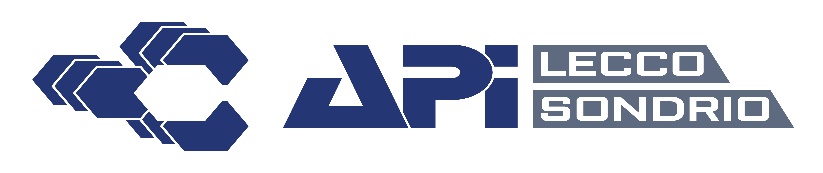 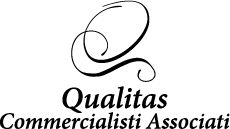 Lecco, 4 maggio 2023